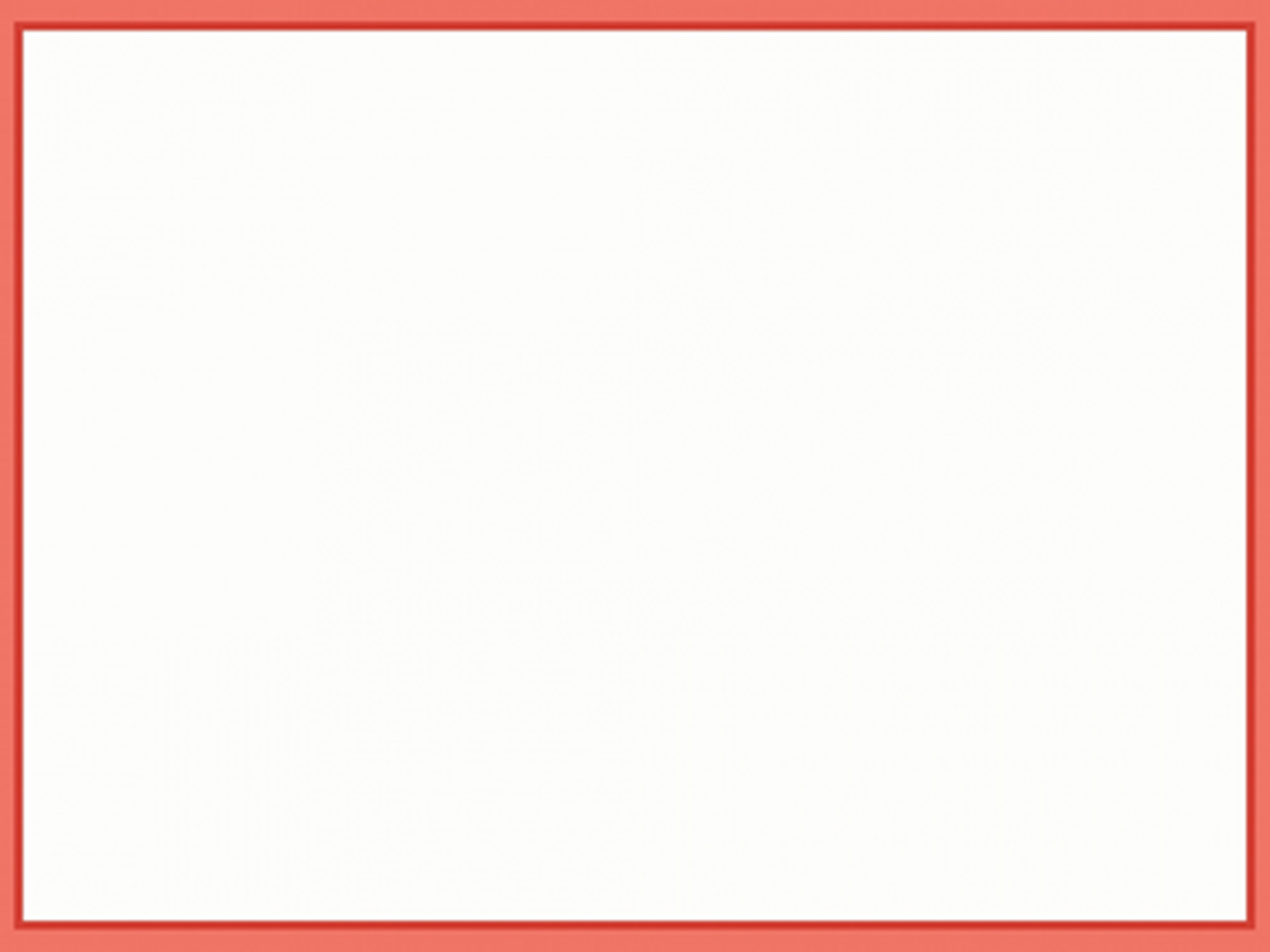 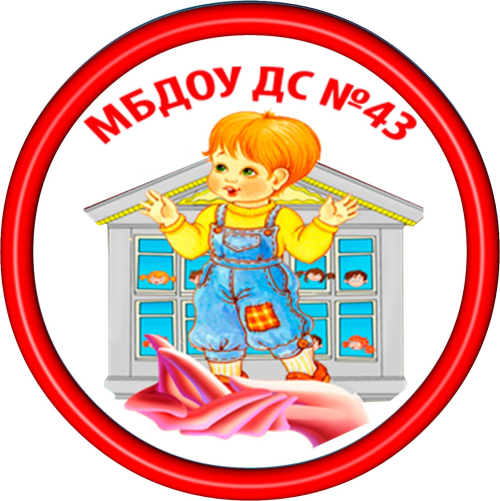 МБДОУ «Детский сад комбинированного вида № 43»
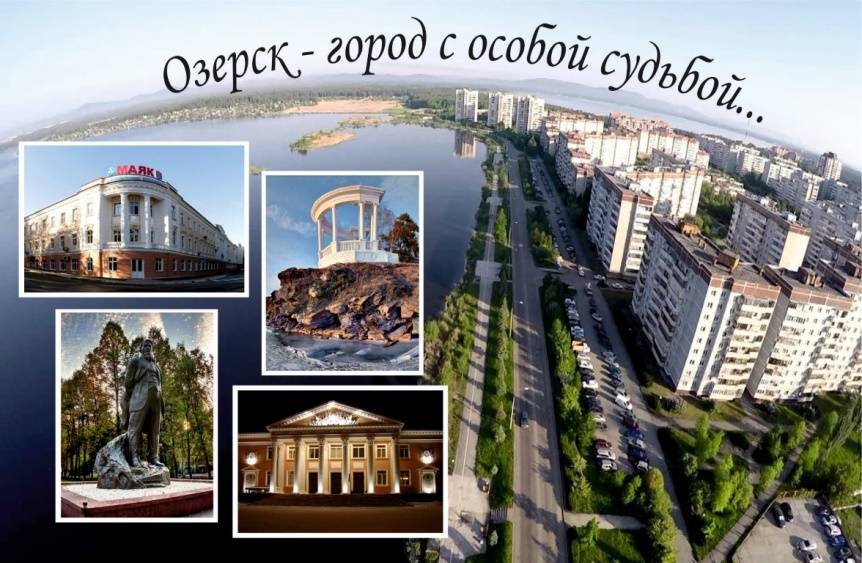 Озерск-любимый город
Выполнила учитель-логопед Т.В.Липухина
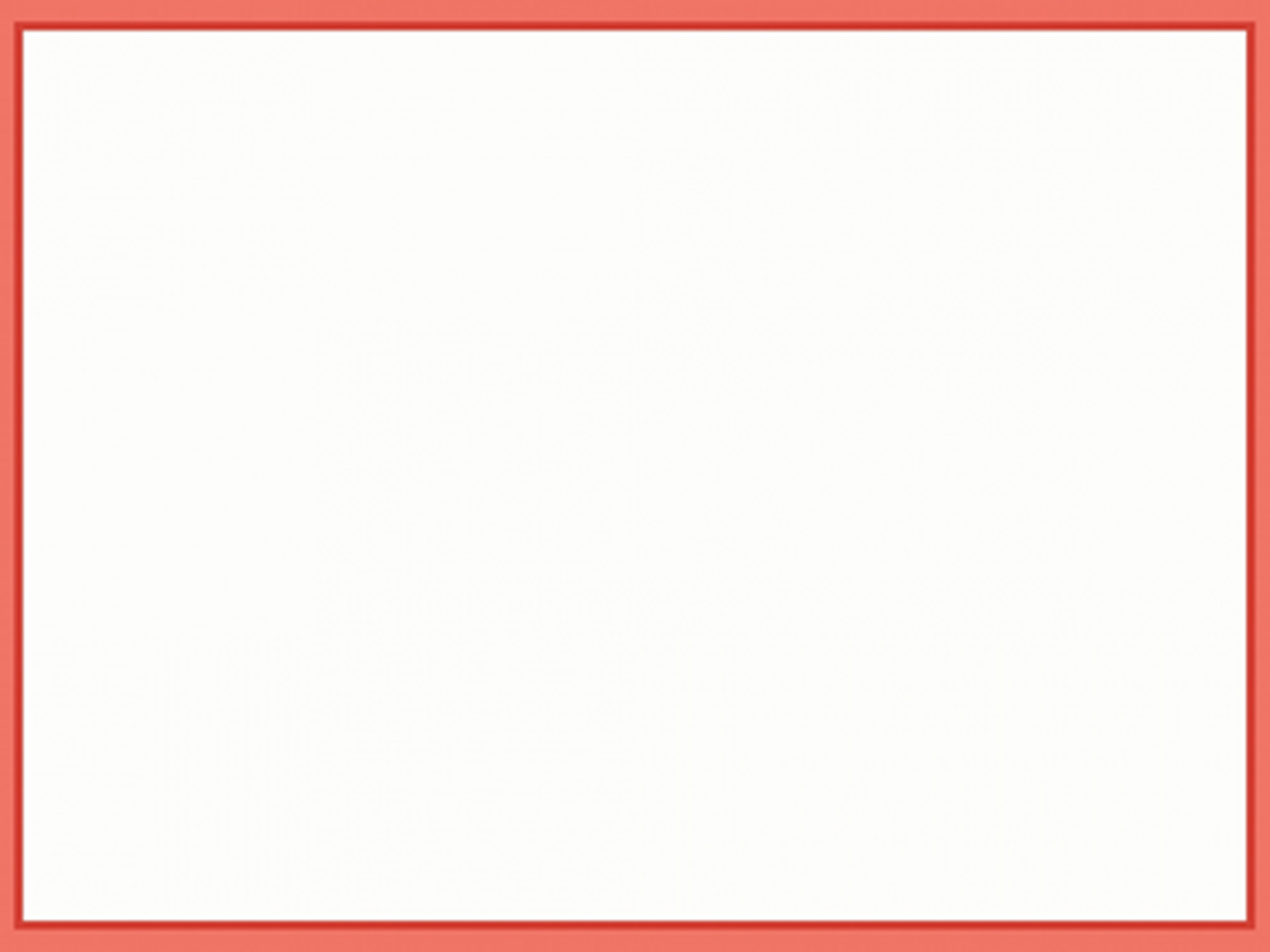 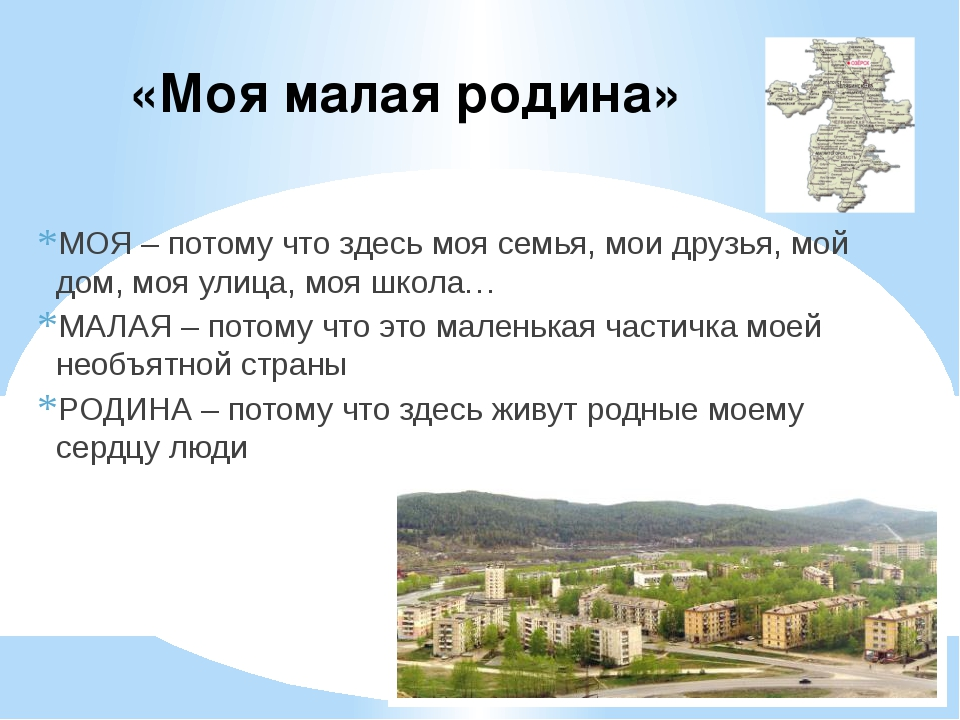 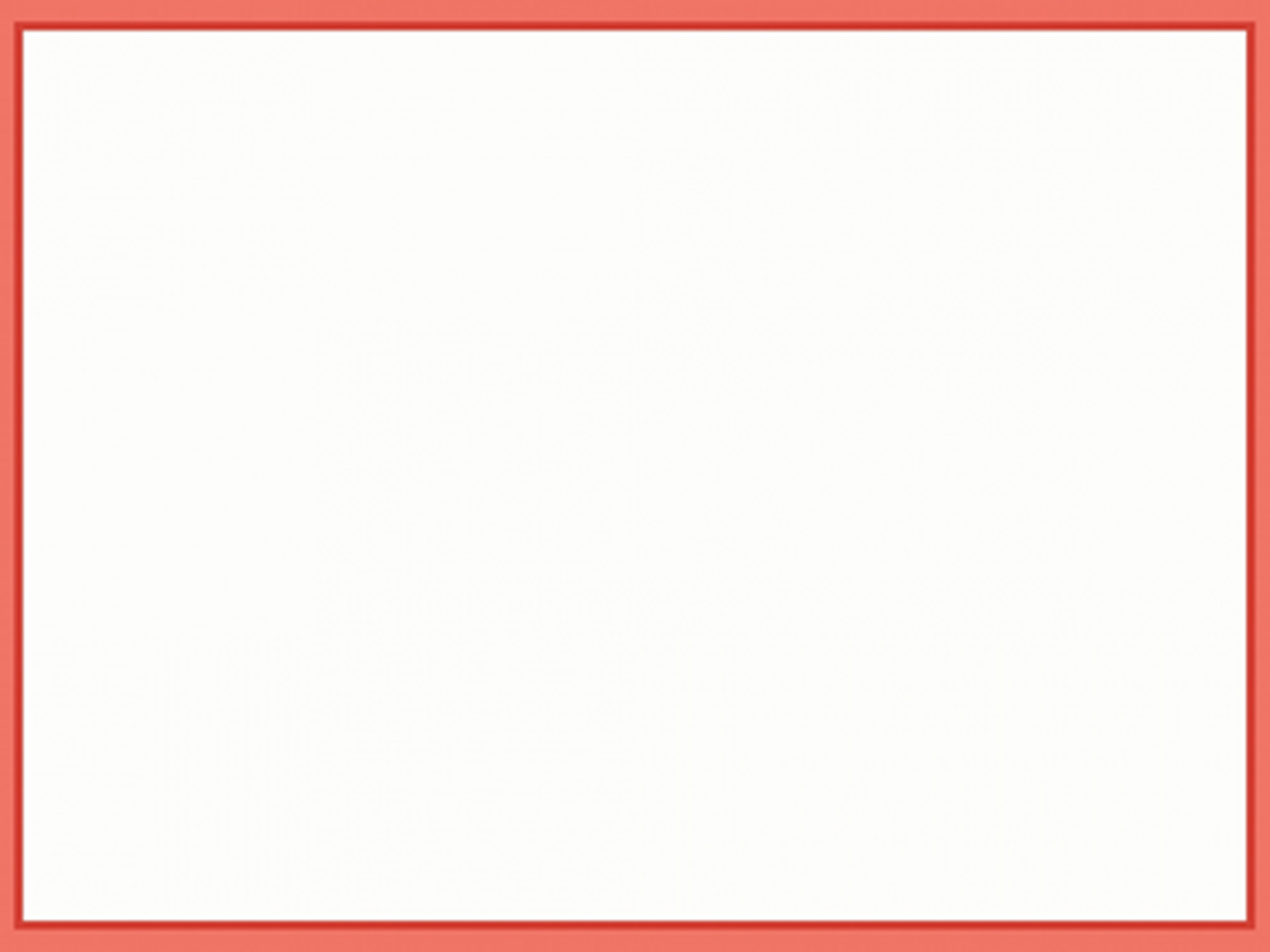 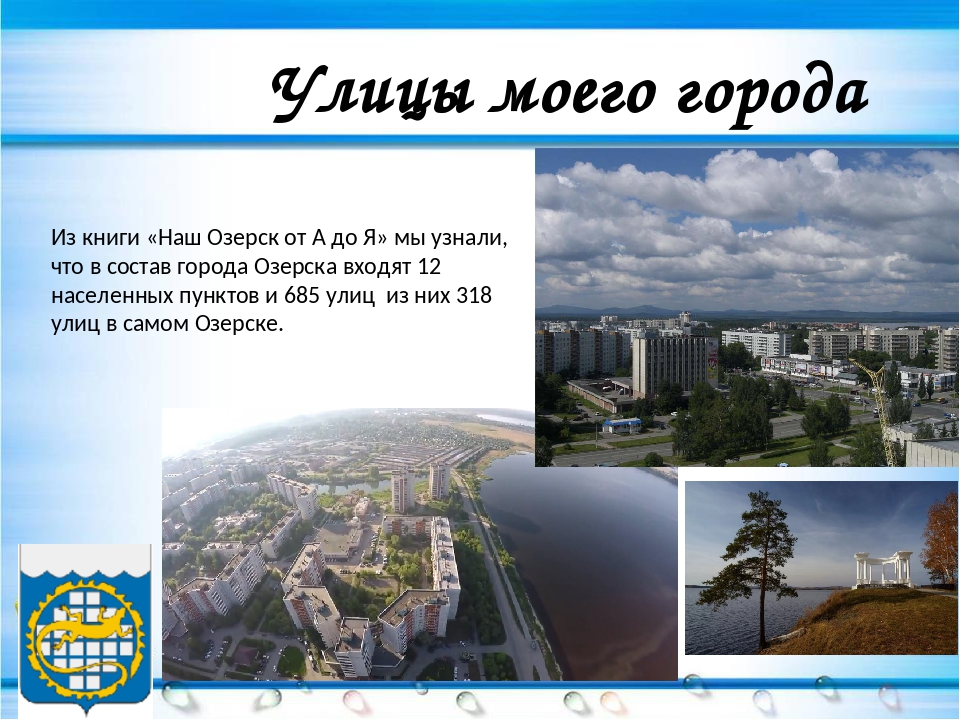 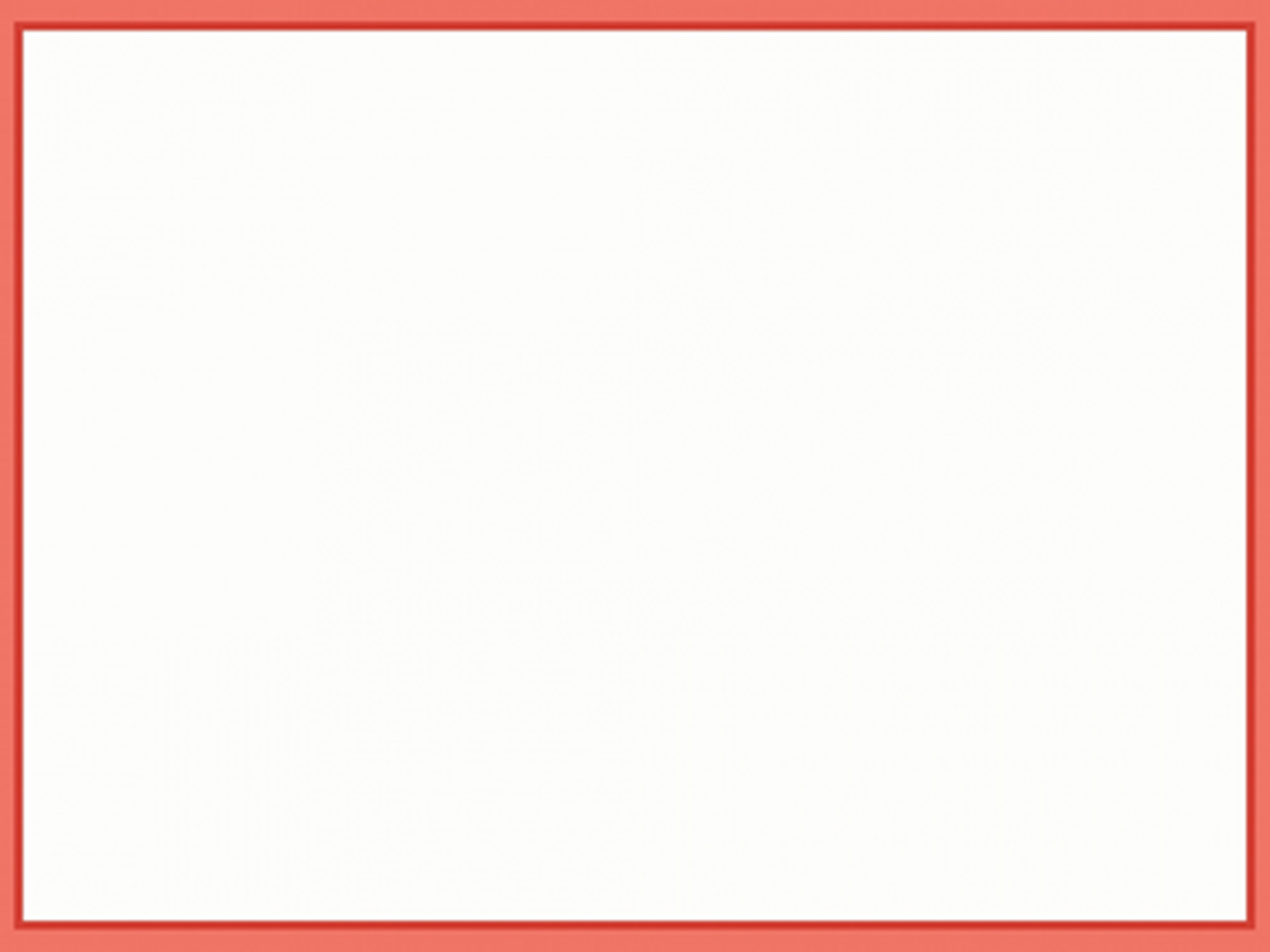 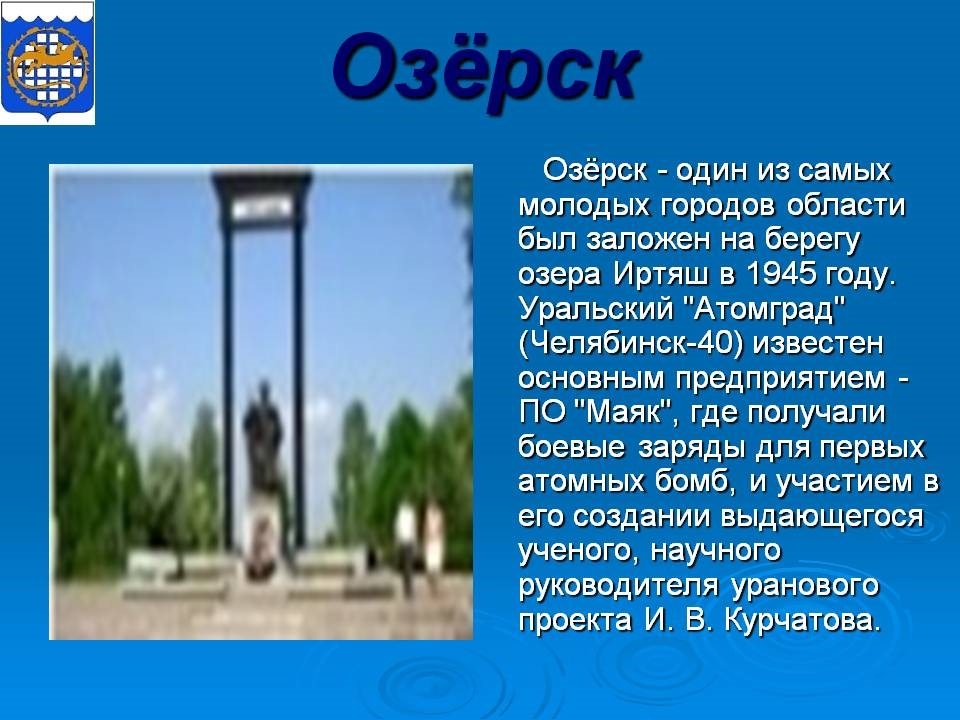 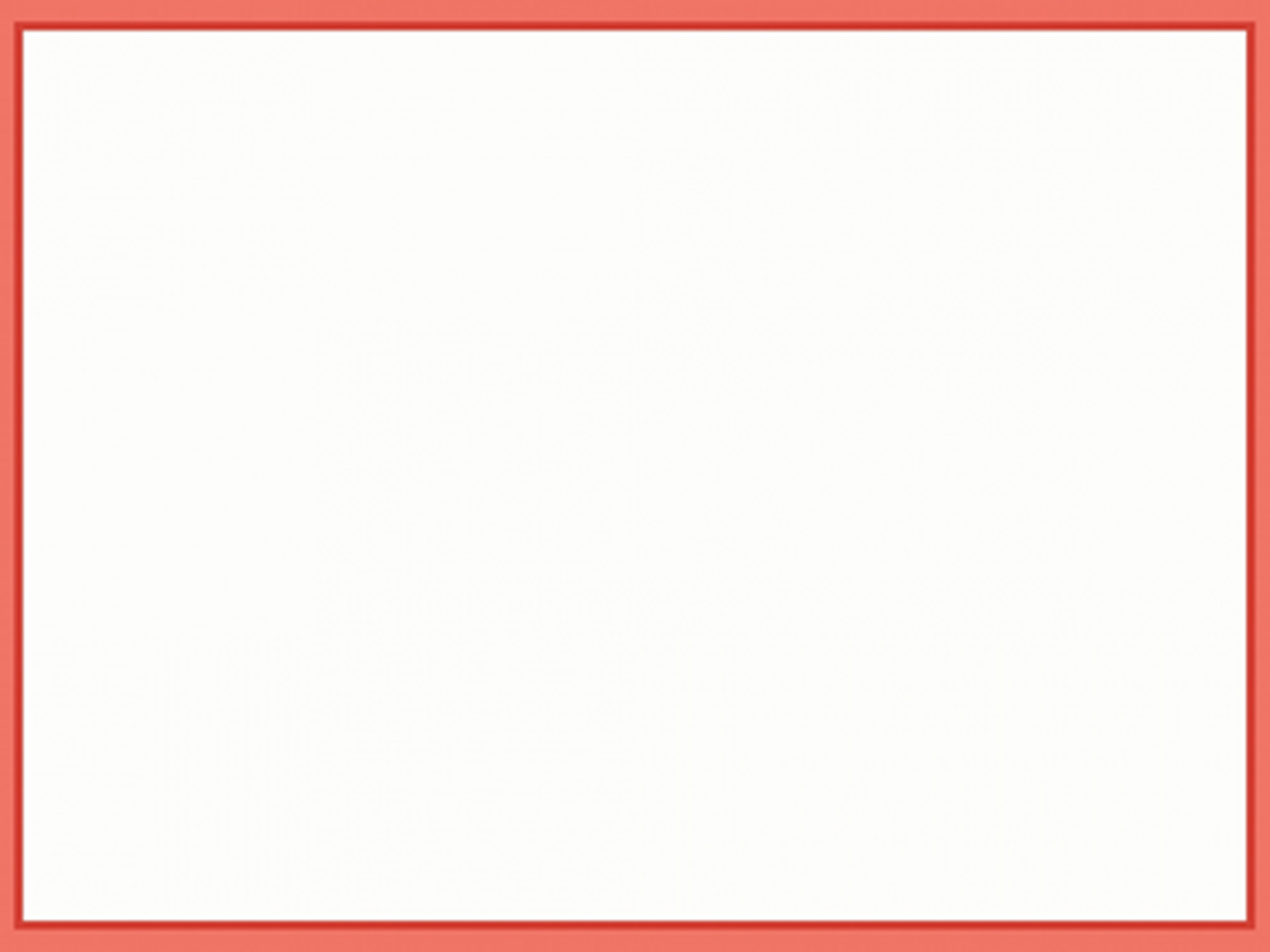 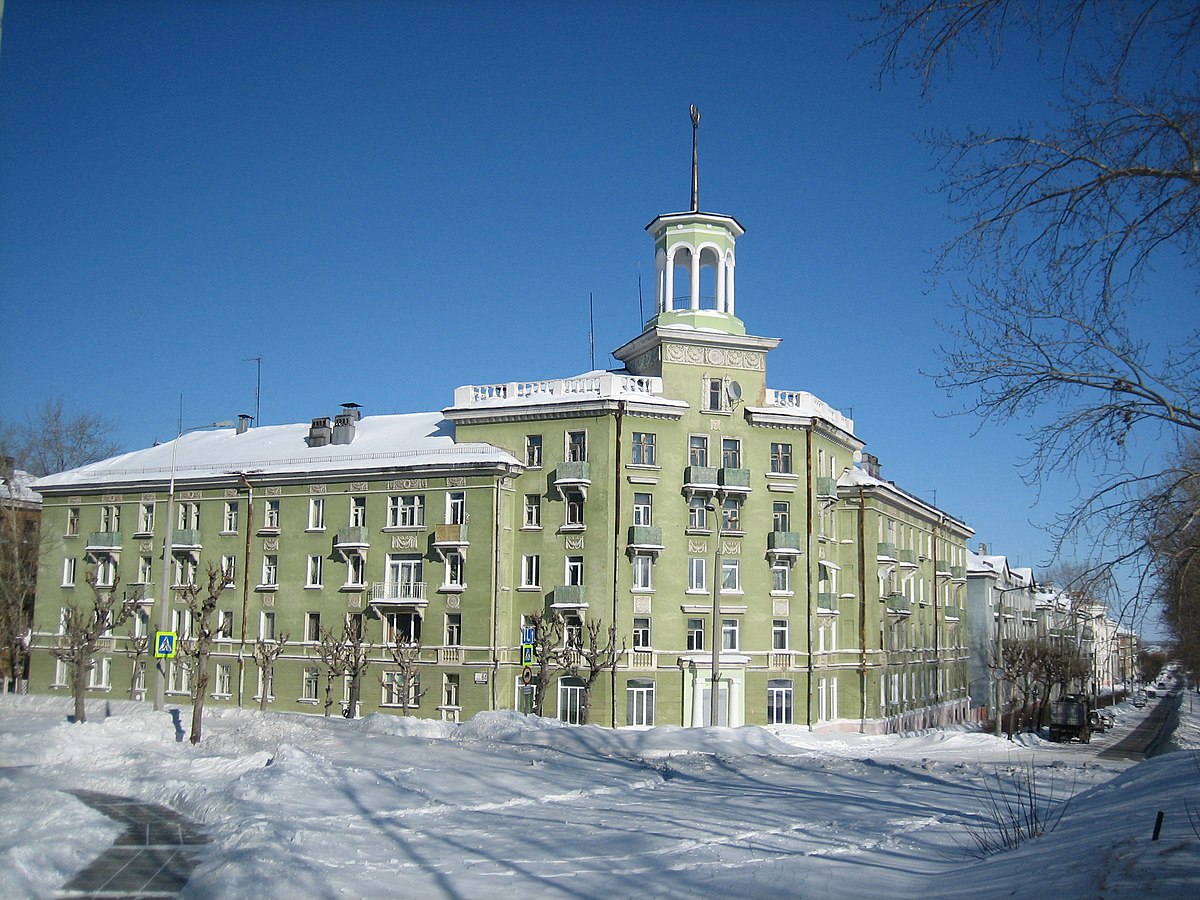 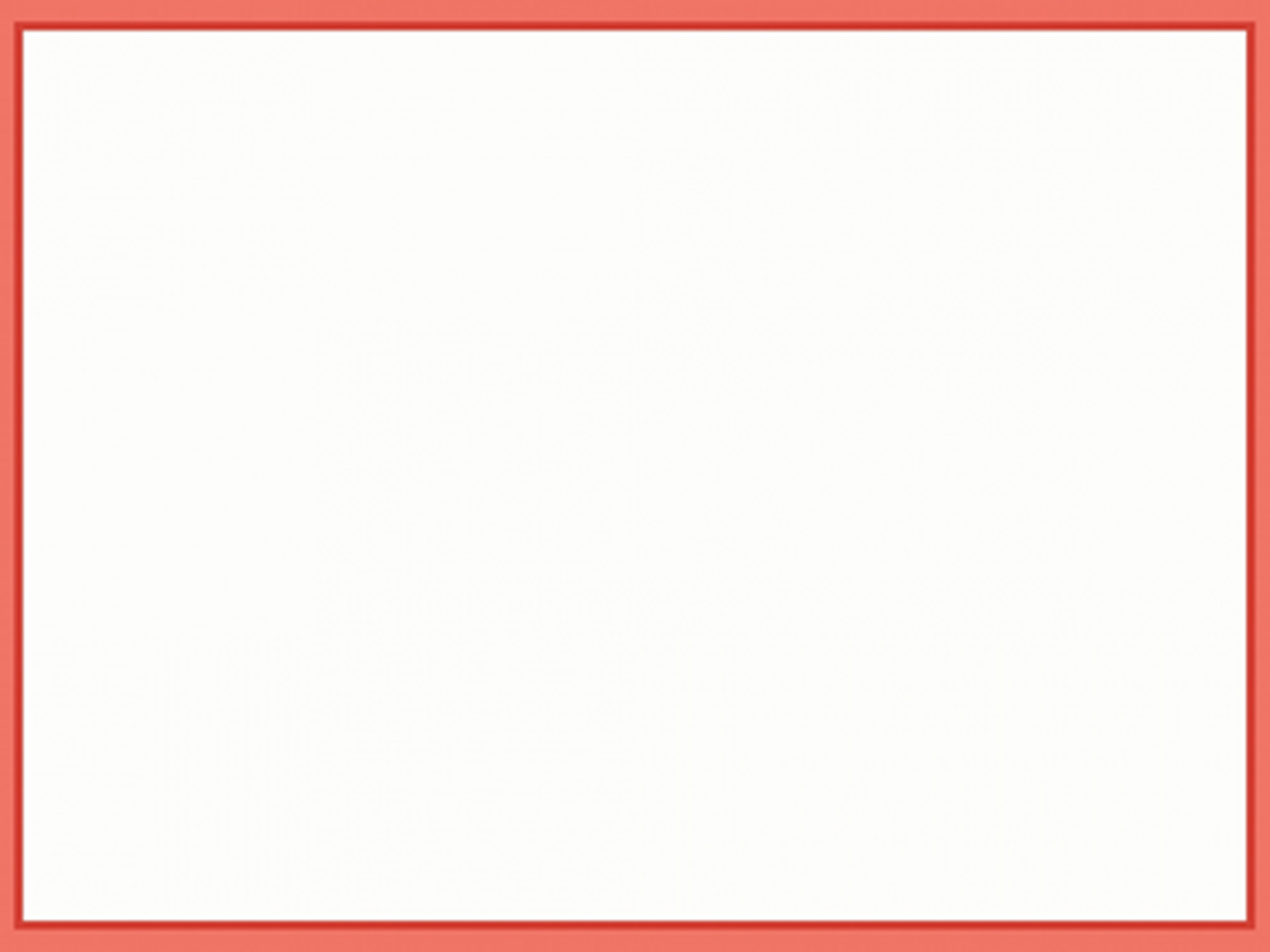 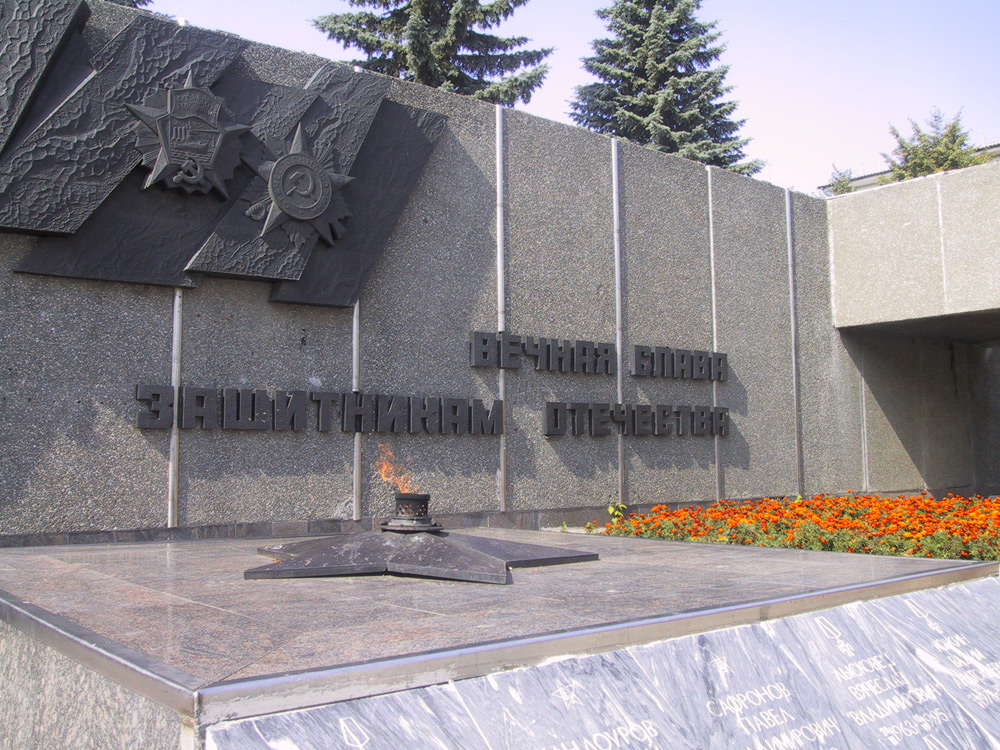 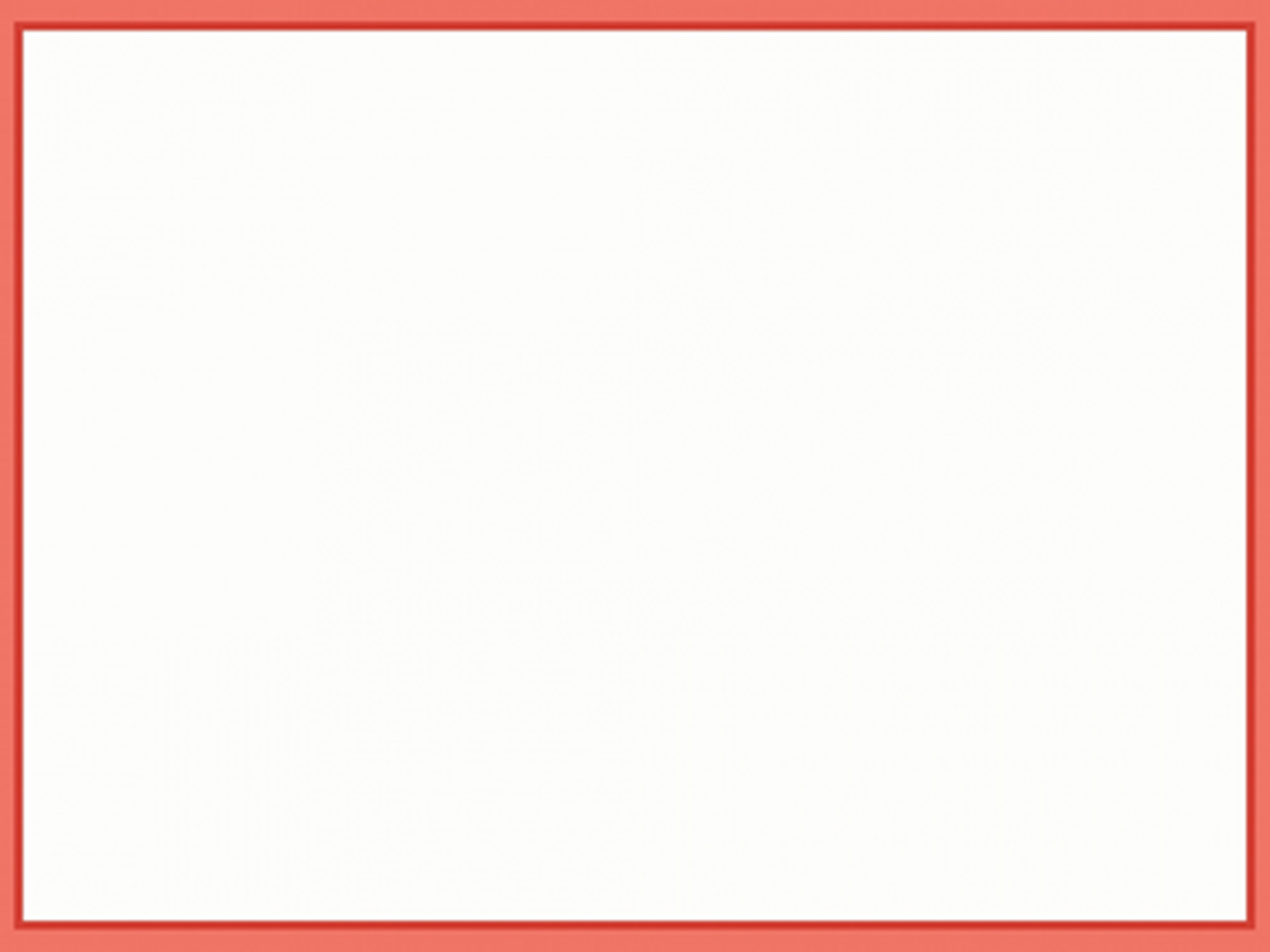 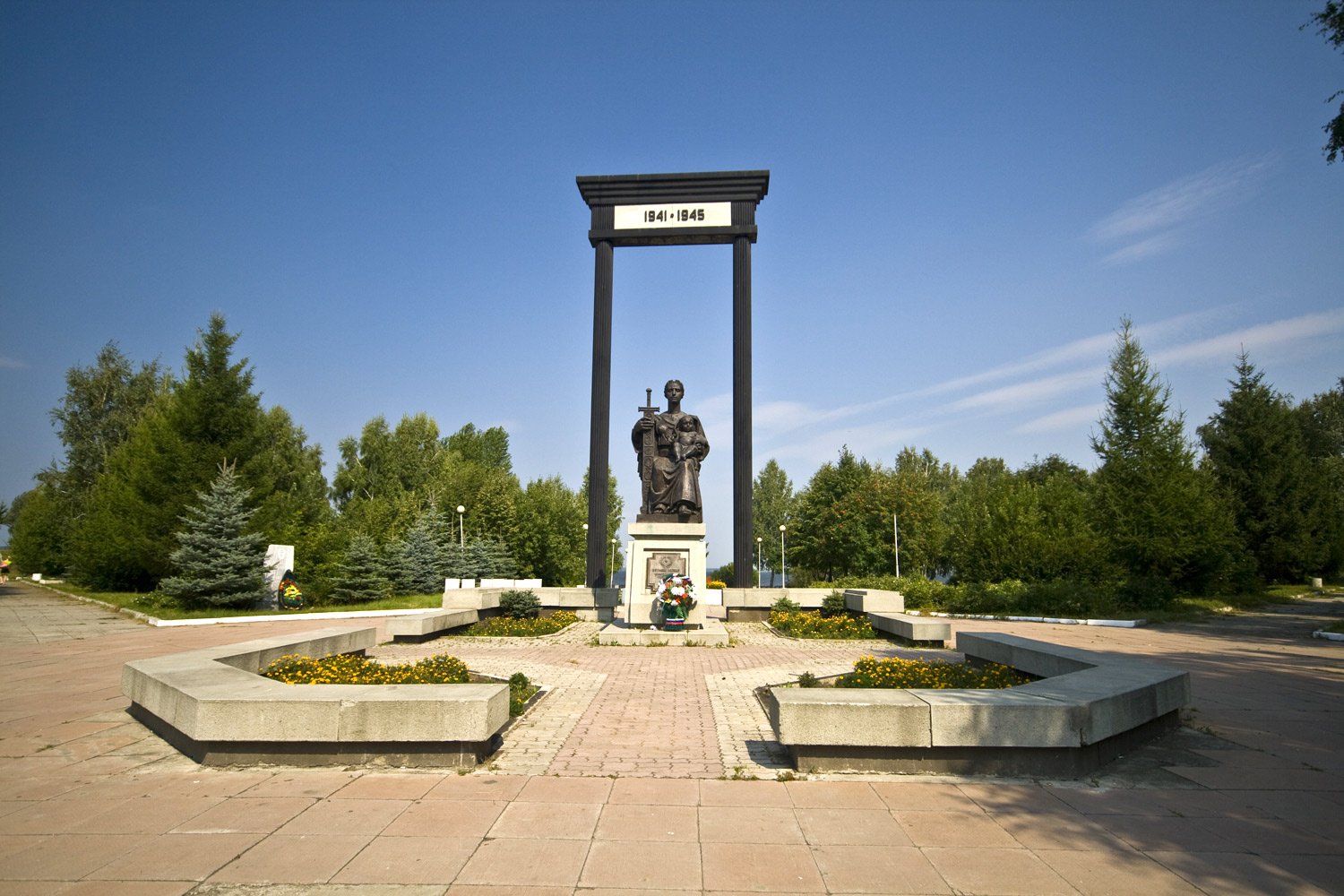 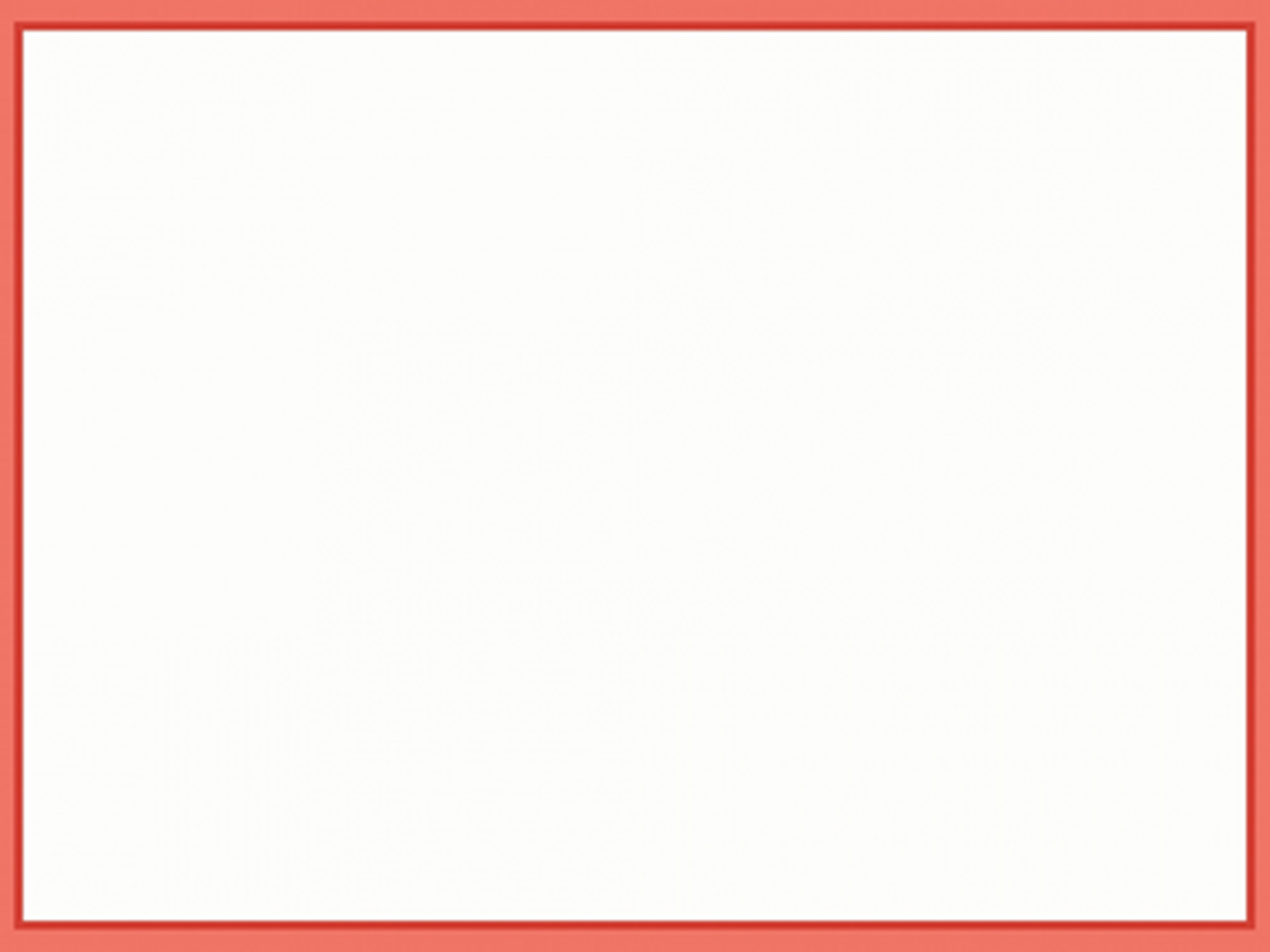 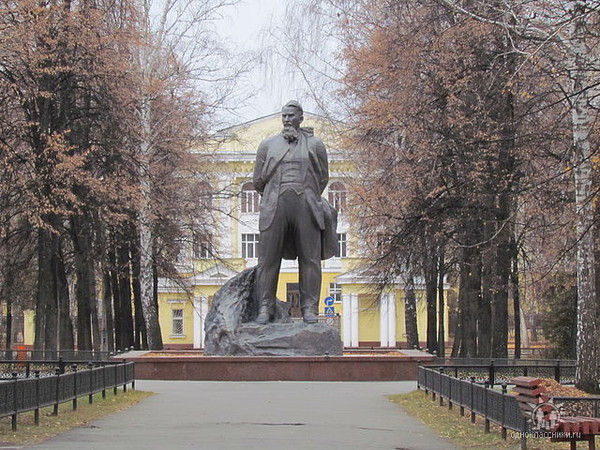 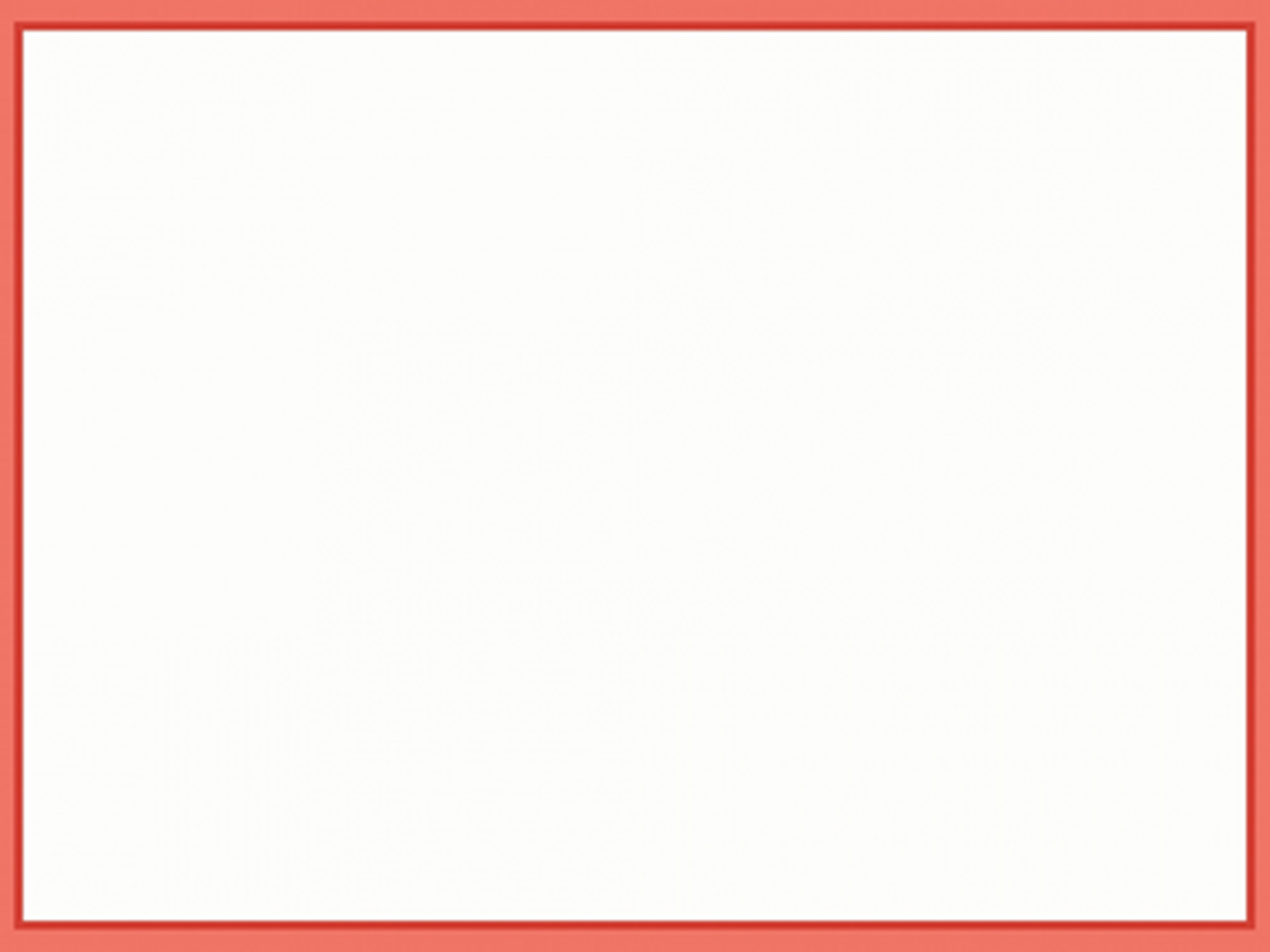 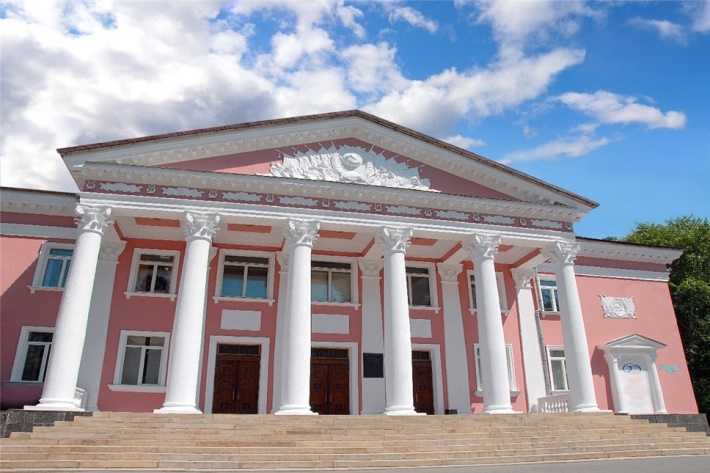 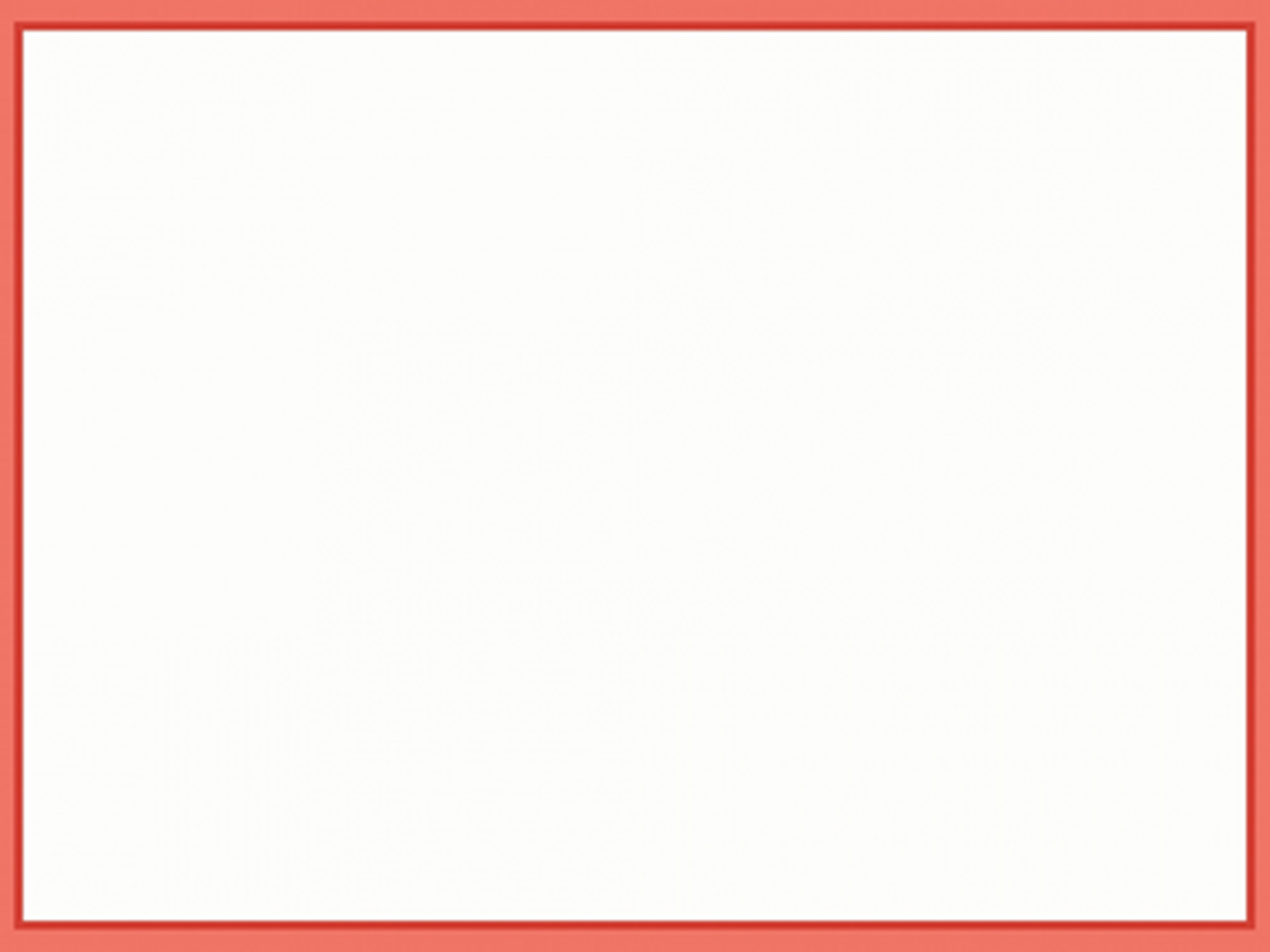 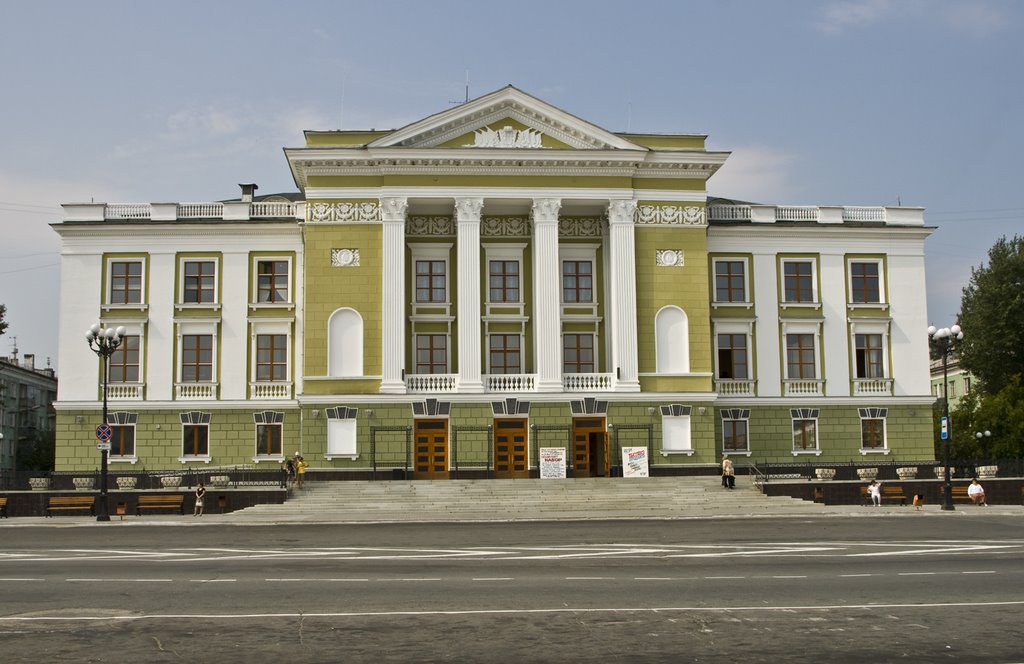 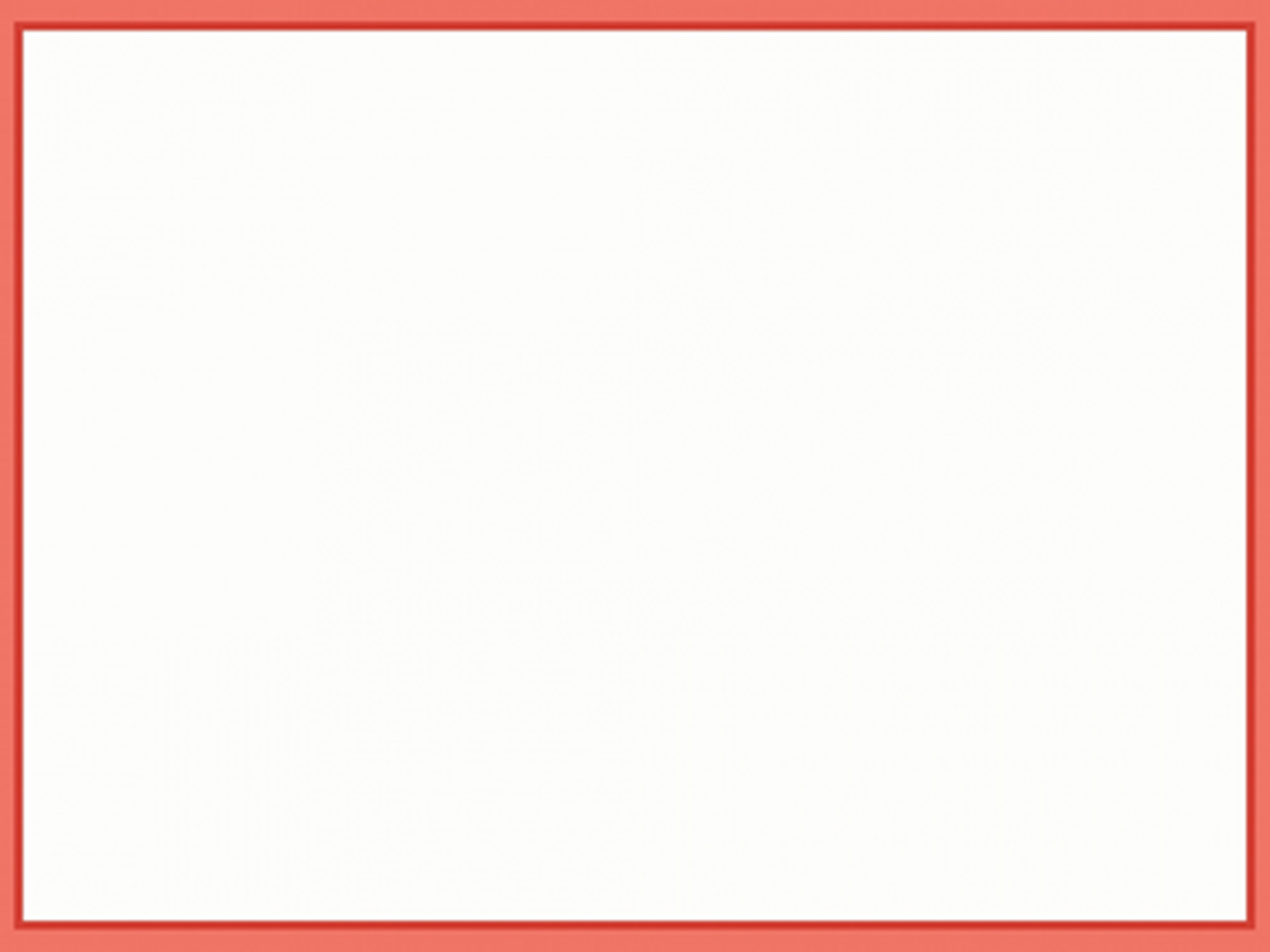 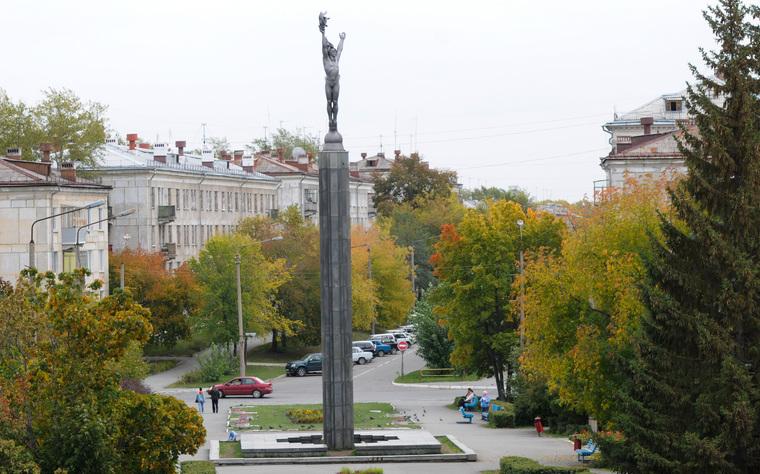 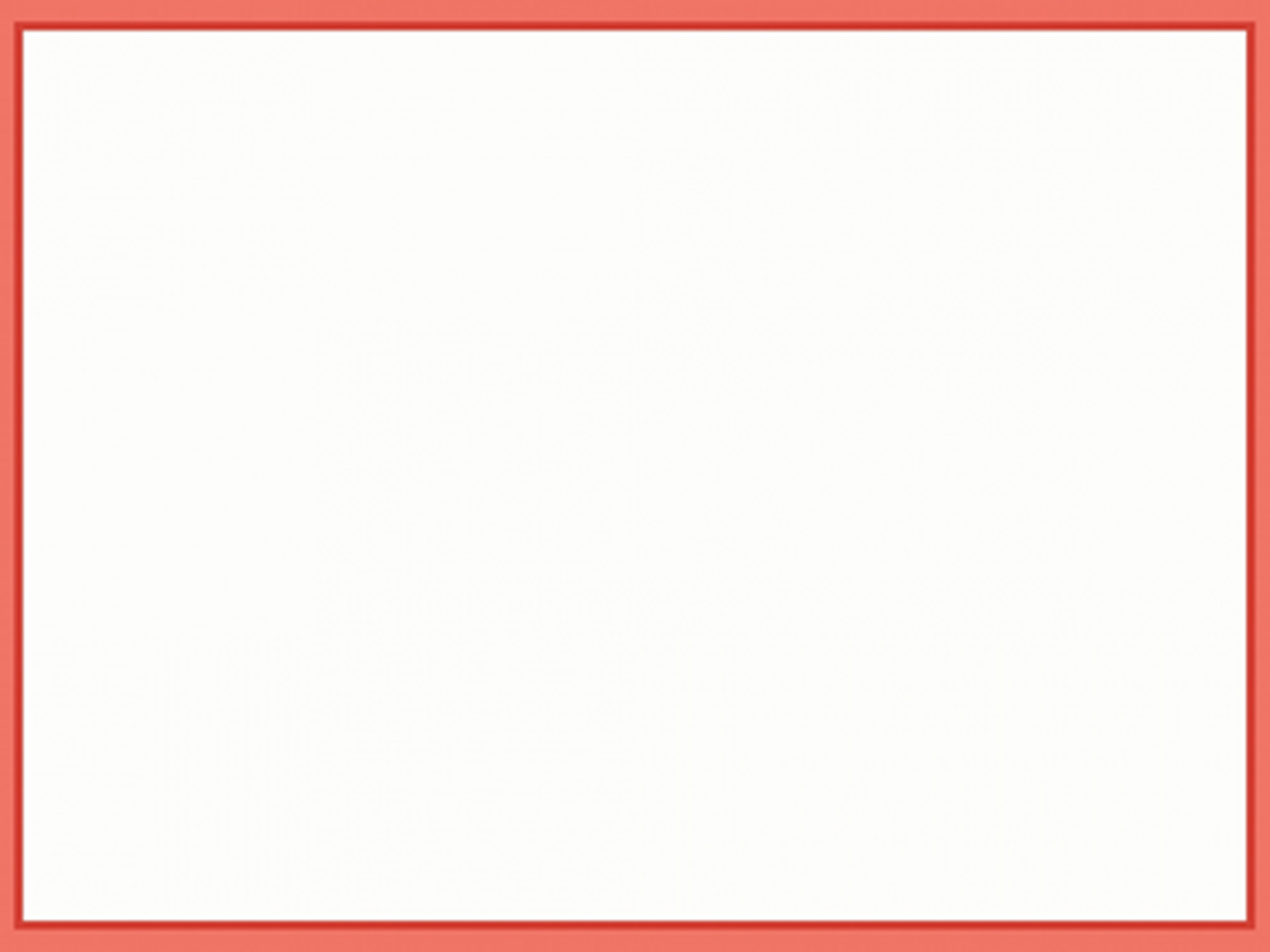 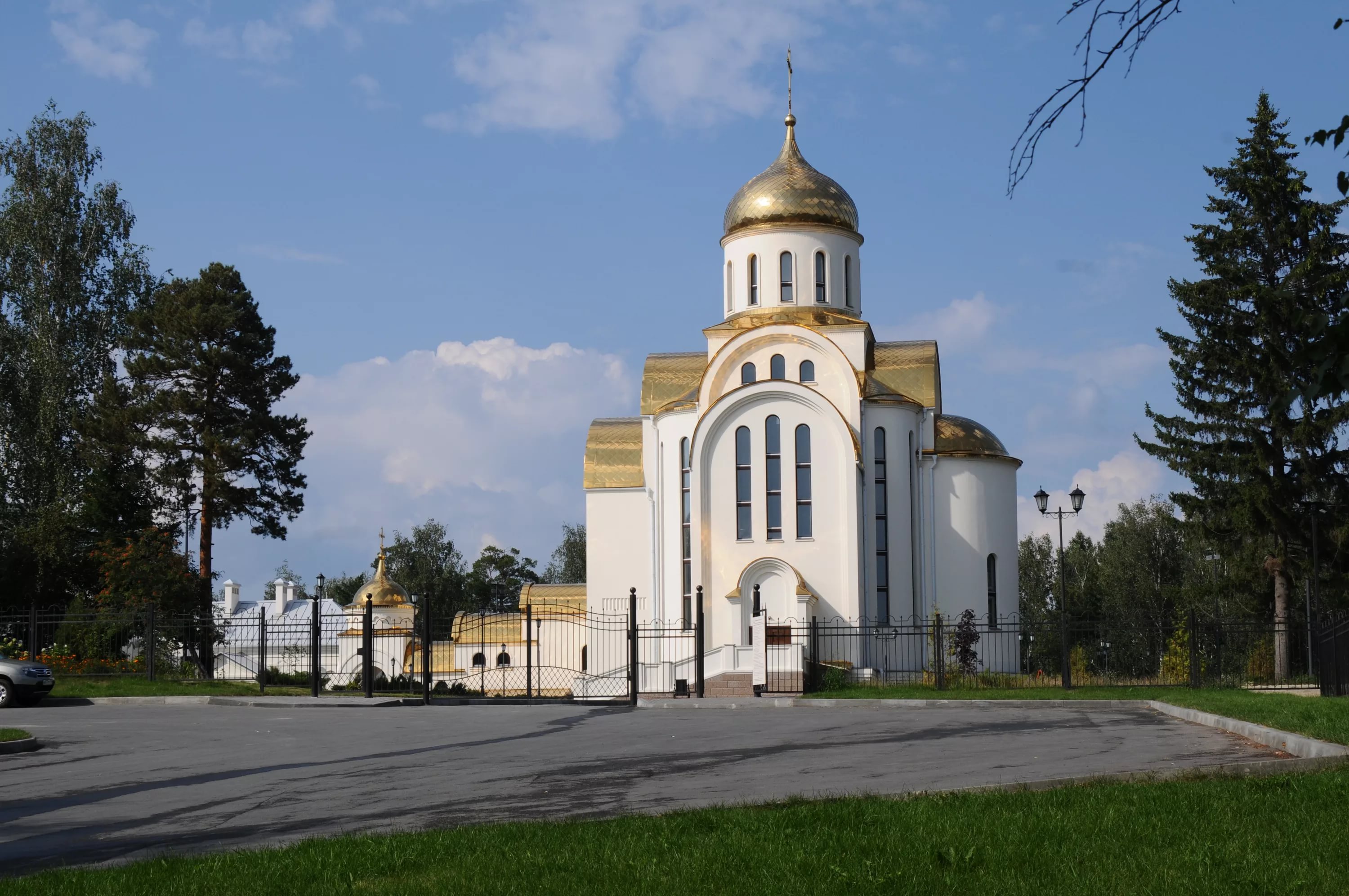 Мой любимый  город
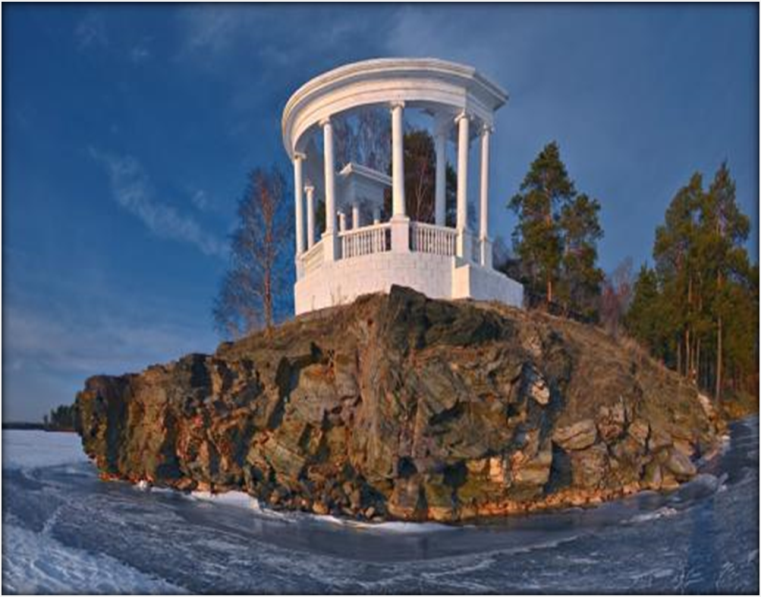 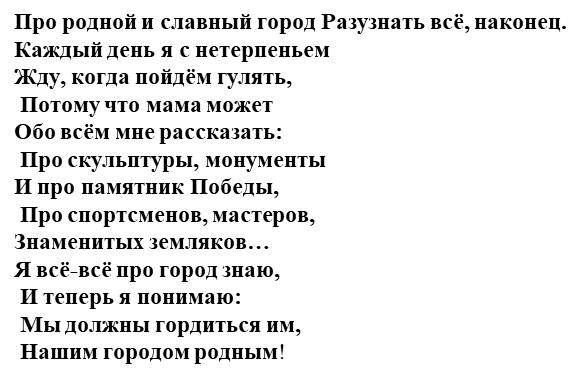 Стих о родном городе
Есть у каждого на свете
Свой родимый уголок
Для меня таким, поверьте,
Стал наш тихий городок.
Раньше я не понимала
И печалилась порой,
Если мама после сада
Нас вела пешком домой.
Мы экскурсий не хотели,
Мы хотели на качели!
Но теперь я стала старше
И проснулся интерес:
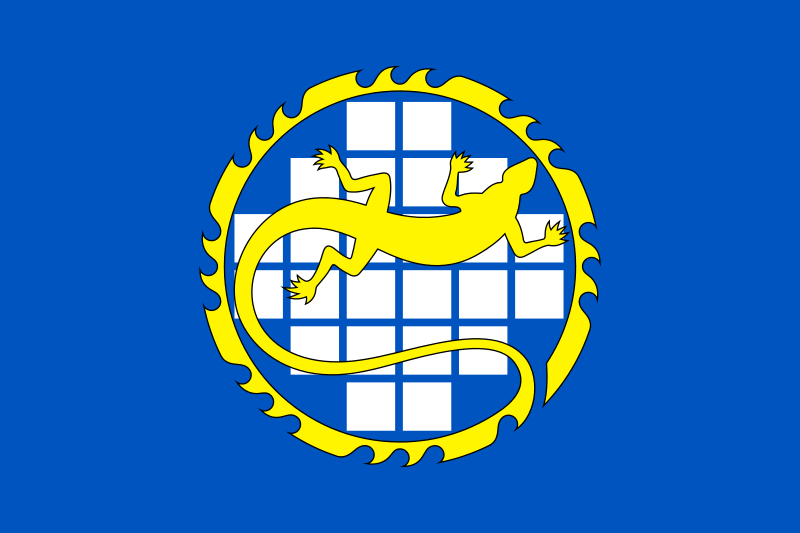 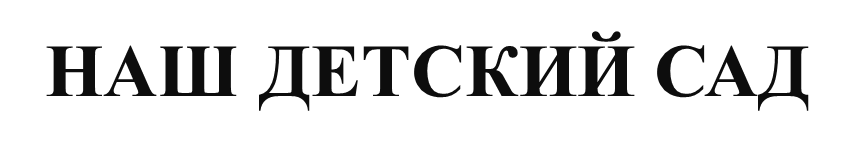 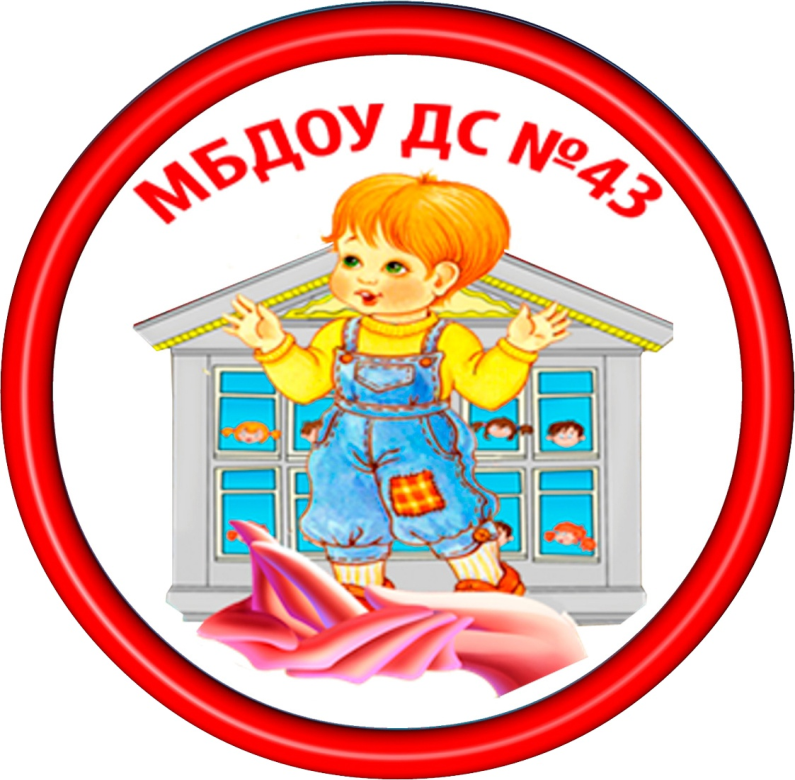 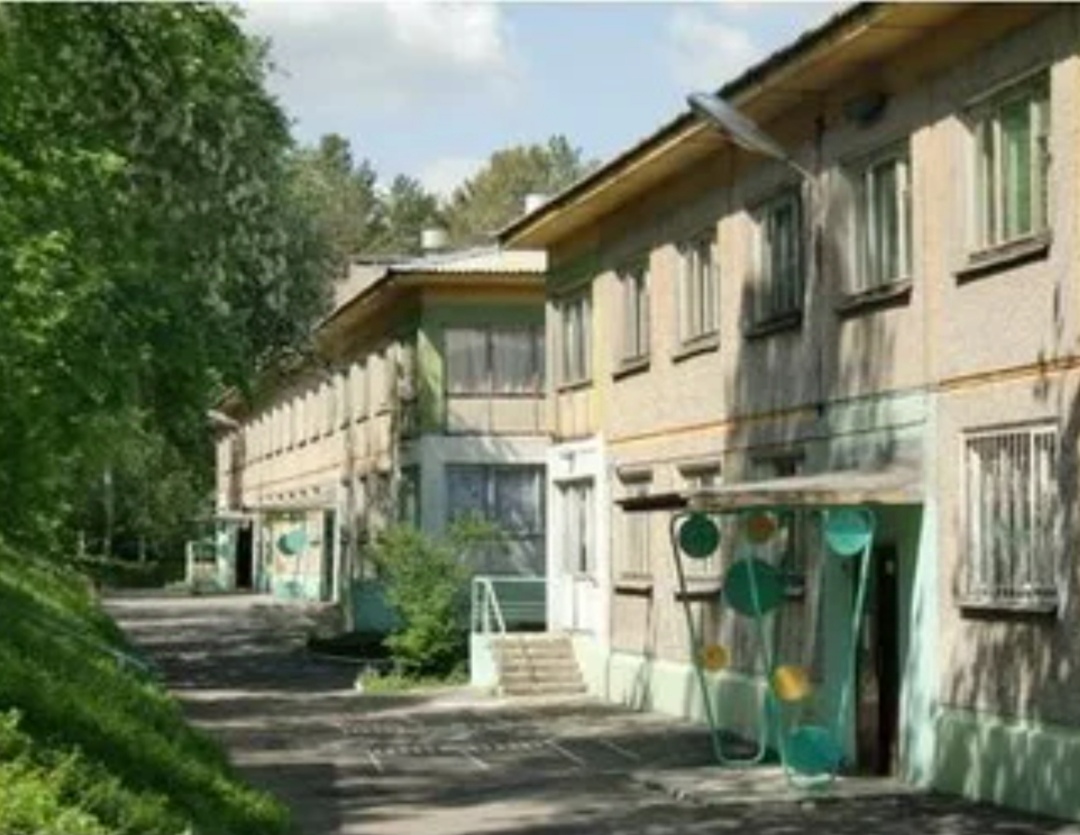 Спасибо за внимание
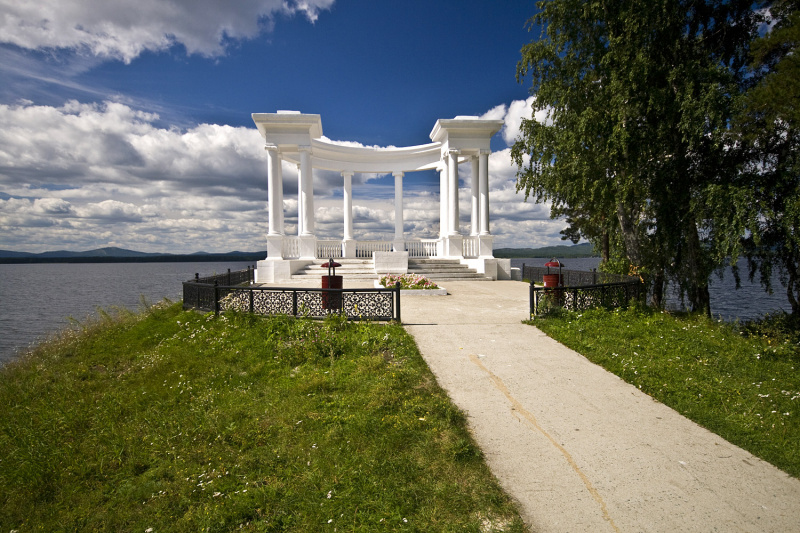